Corruption of the World
Genesis 6
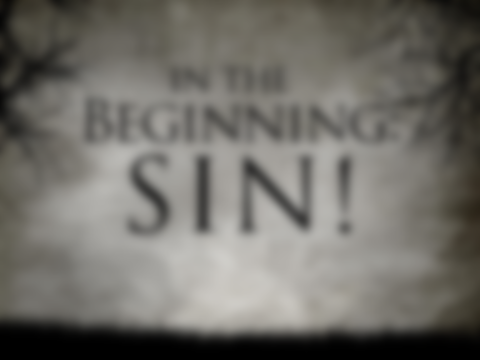 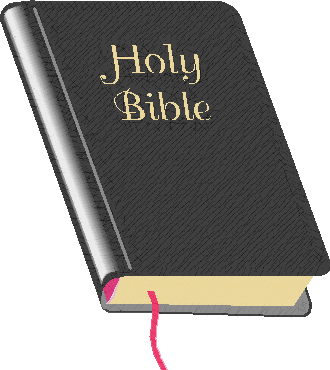 THE HISTORY BOOK OF SIN!
GENESIS 6:1-4
SIN’S CORRUPTION OF THEFAMILY
(1)
Family Attacked
Polygamy
First assault by Lamech (Gen. 4:19)
Widespread corruption through the sons of God (Gen. 6:1-4)
Shown as a vice in Jacob’s family  (Gen. 30:1ff)
Genesis 2:24 upheld by Jesus (Matt. 19:5)
Modeled in Jesus to the church (Eph. 5:23-33)
GENESIS 6:5-7
SIN’S CORRUPTION OF THEHEART
(2)
Genesis 6:5-7
6:5 — THE LORD SAW
HIS OBSERVATIONS
6:6 — THE LORD WAS
HIS FEELING
6:7 — THE LORD SAID
HIS MESSAGE
Great Wickedness
“Then the LORD saw that the wickedness of man was great in the earth, and that every intent of the thoughts of his heart was only evil continually” (Gen. 6:5)
Earth was draped with sin (Ps. 14:2, 3)
“Great”
Genesis 13:6; 18:20
Every intent
“Then the LORD saw that the wickedness of man was great in the earth, and that every intent of the thoughts of his heart was only evil continually” (Gen. 6:5)
Heart was corrupted with sin continually
“every intent” (imagination, KJV)
Not only the imagination, but the form, framework, or purpose of the imagination
Same word (inclination, Deut. 31:21; frame, Ps. 103:14; mind, Isa. 26:3; formed, Isa. 29:16; mold, Hab. 2:18)
thoughts
“Then the LORD saw that the wickedness of man was great in the earth, and that every intent of the thoughts of his heart was only evil continually” (Gen. 6:5)
Heart was corrupted with sin continually
“of the thoughts” (plans, schemes)
“of his heart” (Jer. 17:9; Mk. 7:21-23)
The fountainhead of his imaginationwas poisoned with evil!
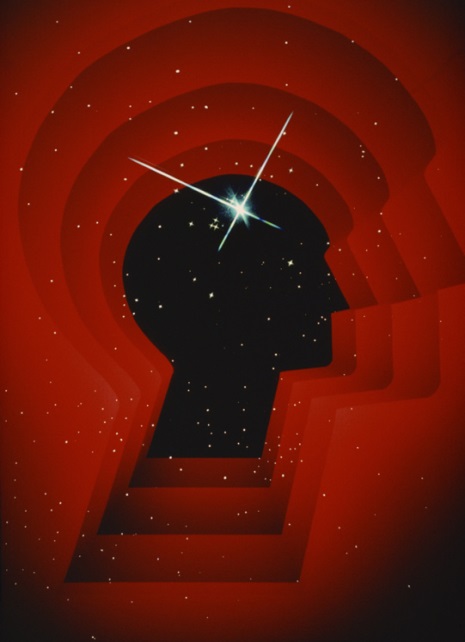 evil
WHY?
“And even as they did not like to retain God in their knowledge, God gave them over to a debased mind, to do those things which are not fitting; being filled with all unrighteous-ness, sexual immorality, wickedness, covetousness, maliciousness; full of envy, murder, strife…” (Rom. 1:28, 29)
Driven by lewd and greedy “deceitful lusts” (Eph. 4:19, 22)
What fruit?
Romans 6:20, 21
deceit
murder
strife
envy
proud
KNOW GOD
Renewed In The Spirit Of Your Mind
unloving
maliciousness
sexual immorality
wickedness
debased mind
covetousness
unrighteousness
NO GOD
untrustworthy
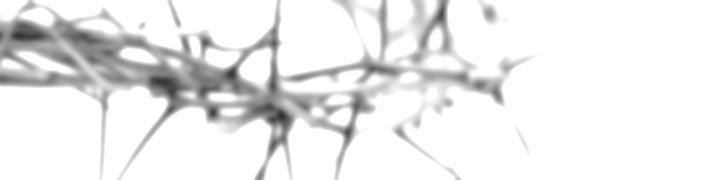 KNOW THE SON (Eph. 4:20-24)
A renewal of the spirit of the mind (Eph. 4:23)
Speaking truth (Eph. 4:25)
Controlled anger (Eph. 4:26)
Industrious and benevolent (Eph. 4:28)
Edifying speech (Eph. 4:29)
Tenderhearted (Eph. 4:32)
GENESIS 6:11-13
SIN’S CORRUPTION OF SOCIETY
(3)
The Path Away From God
GENESIS 6:11-13
Leads to corruption
Leads to violence
Leads to destruction
1
2
3
How Could A Loving God Destroy The World?
What is the first prevailing message of the Bible?
God is incompatible with sin!
Sin grieves God (Gen. 6:6)
“I see the treacherous, and am disgusted, Because they do not keep Your word” (Ps. 119:158)
Ephesians 4:30, “And do not grieve the Holy Spirit of God, by whom you were sealed for the day of redemption.”